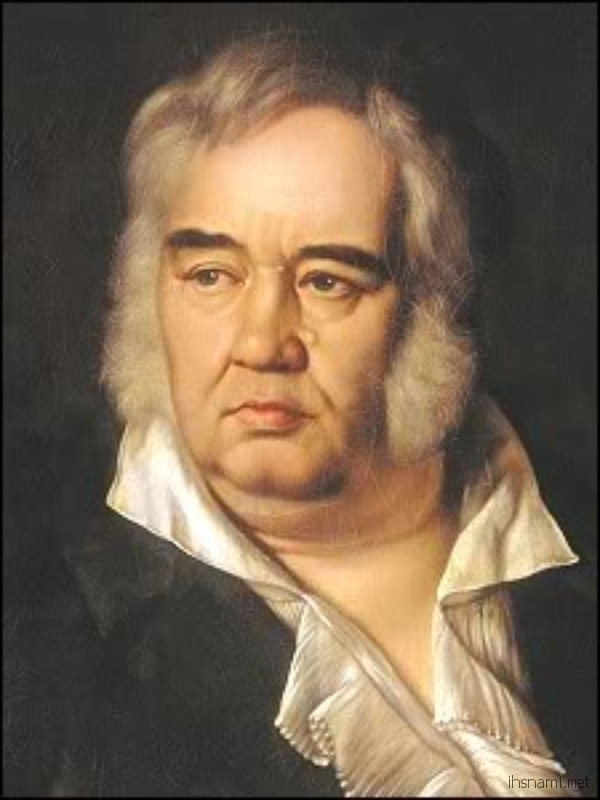 Иван Андреевич Крылов
1769 – 1844 г.г.
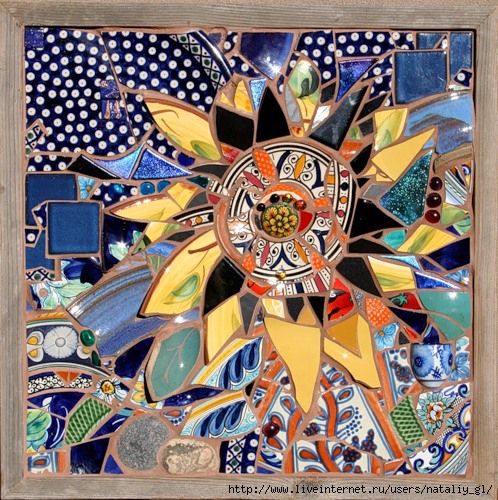 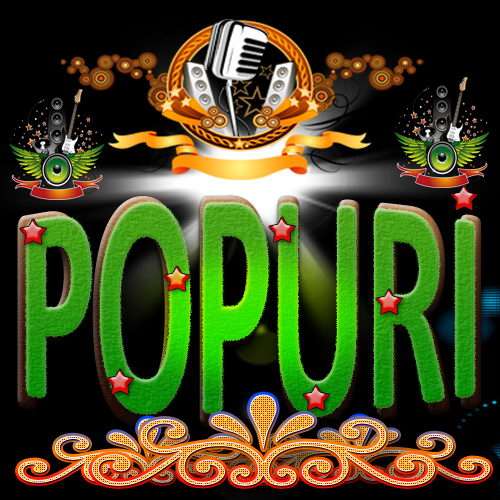 мозаика
попурри
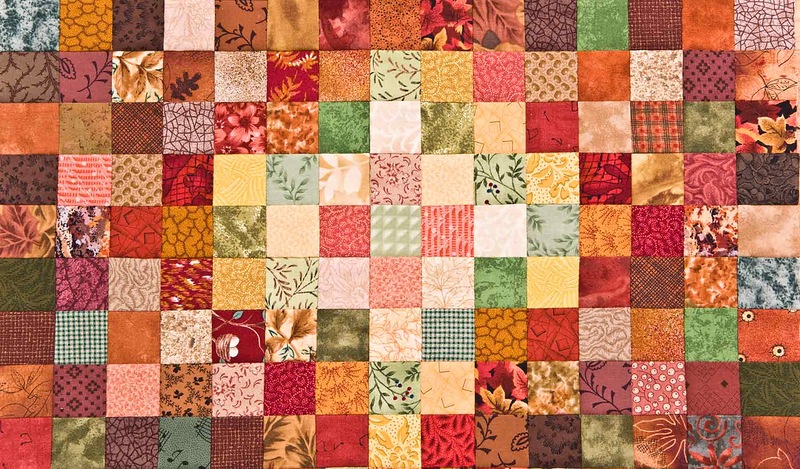 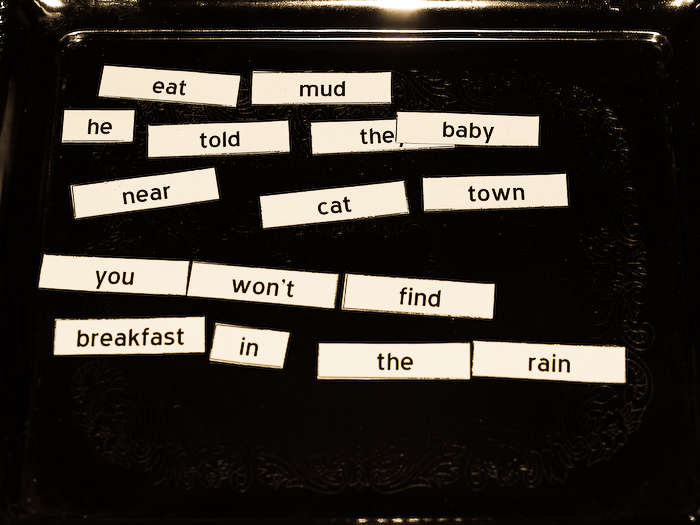 центон
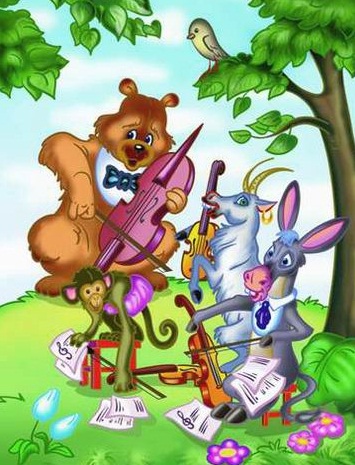 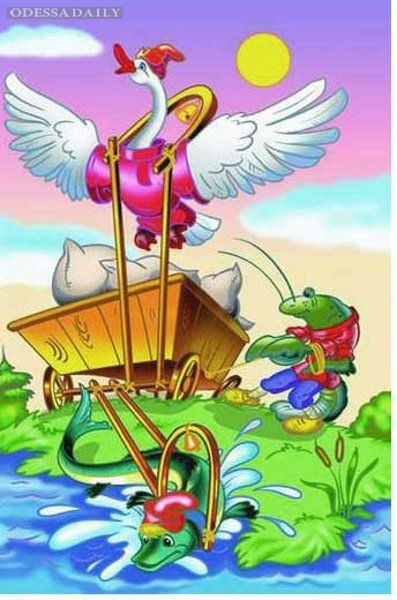 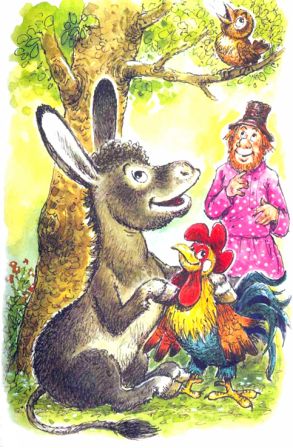 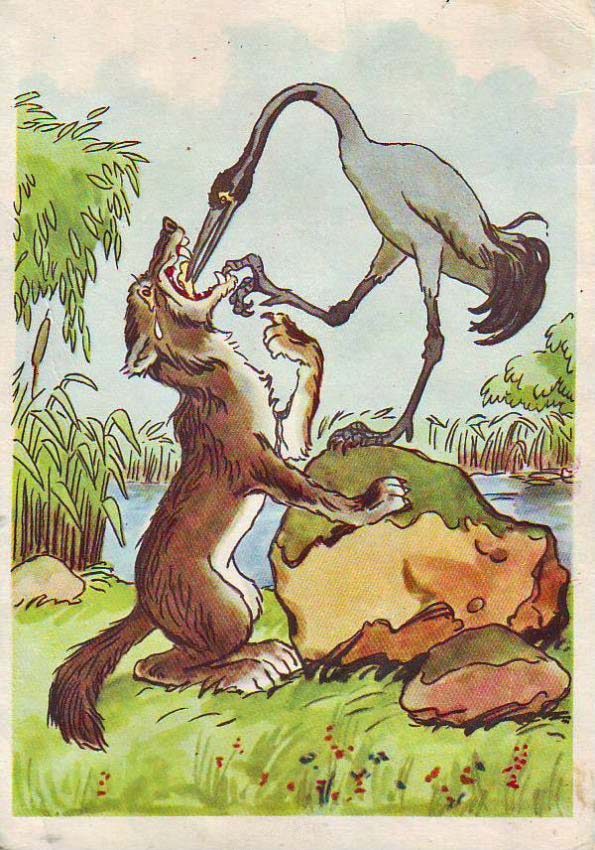 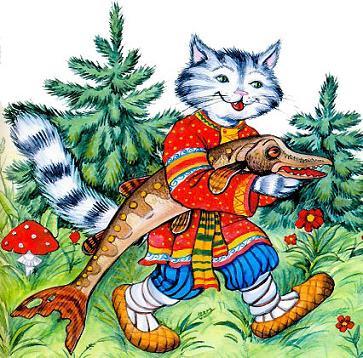 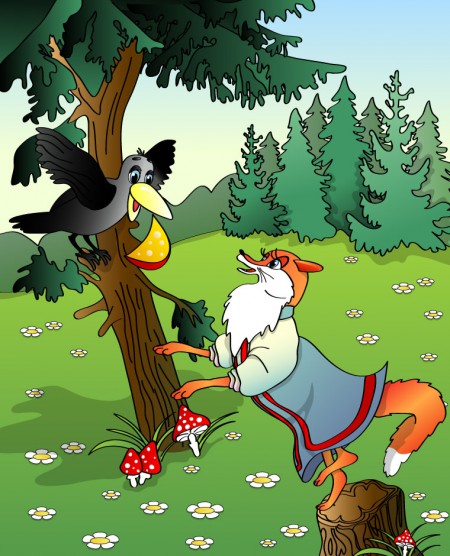 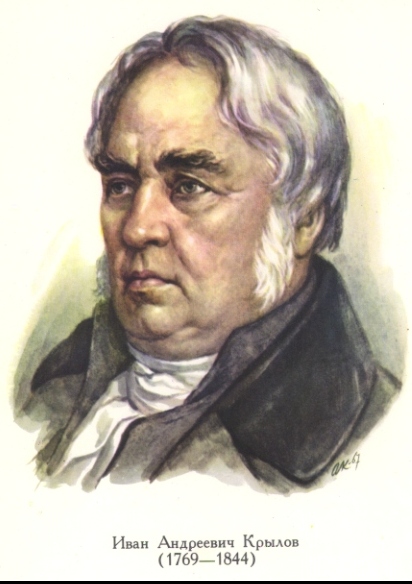 Иван Андреевич Крылов
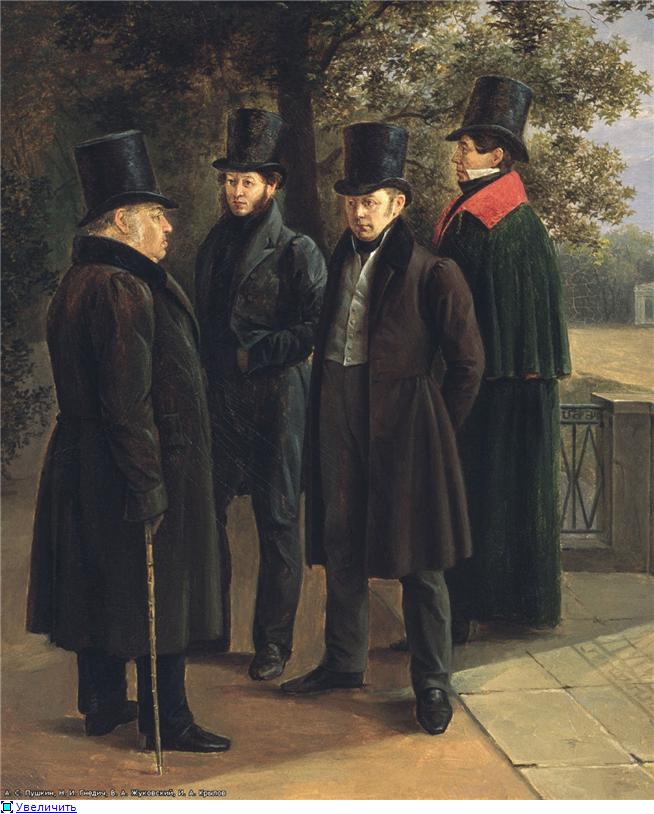 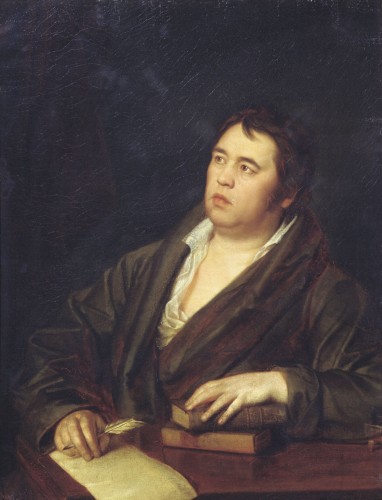 Крылов, Пушкин, Жуковский и Гнедич в Летнем саду
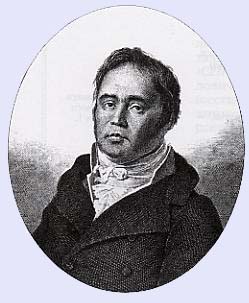 Сатирические журналы, издаваемые И.А. Крыловым
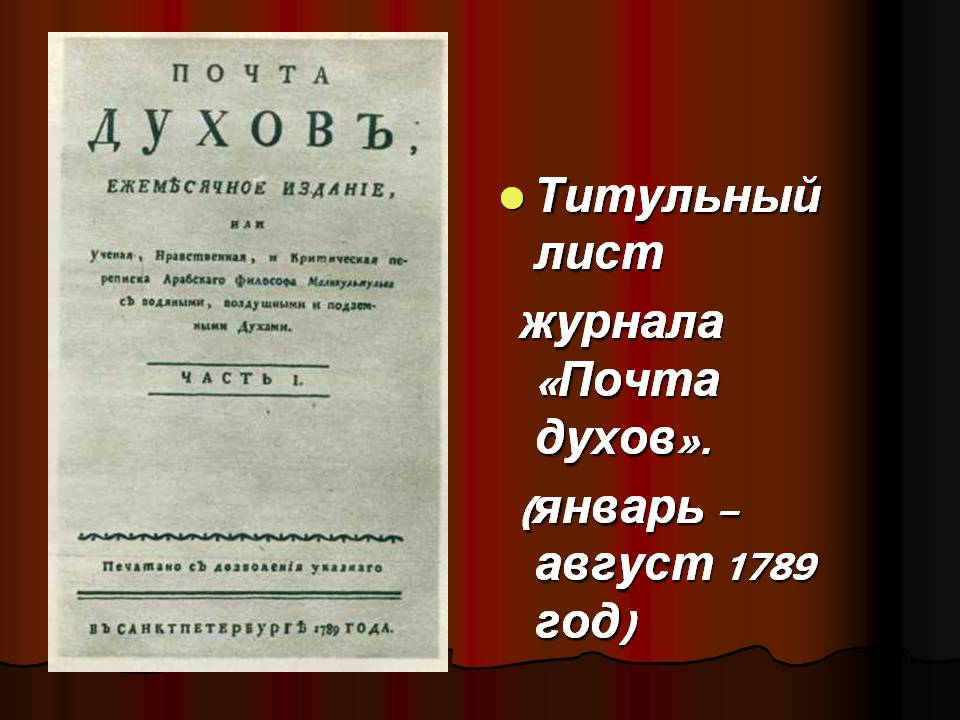 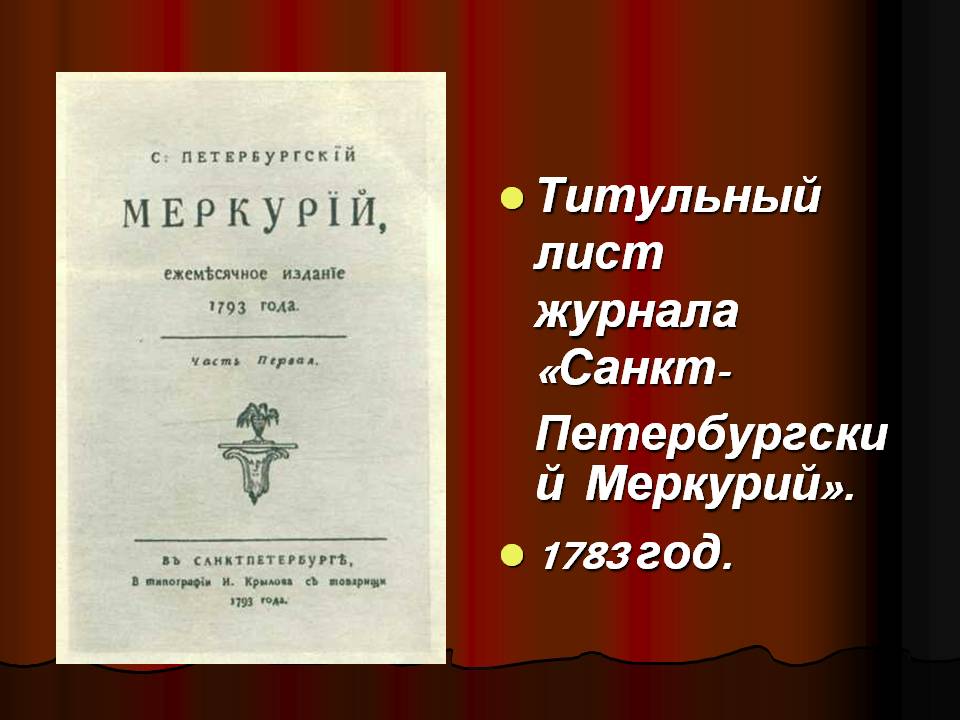 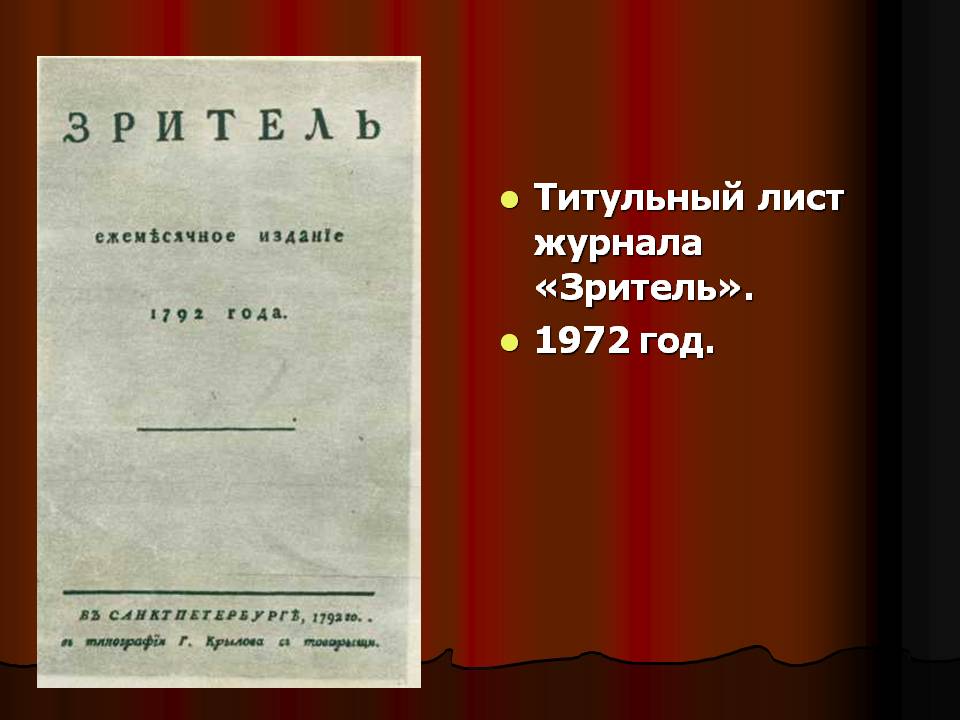 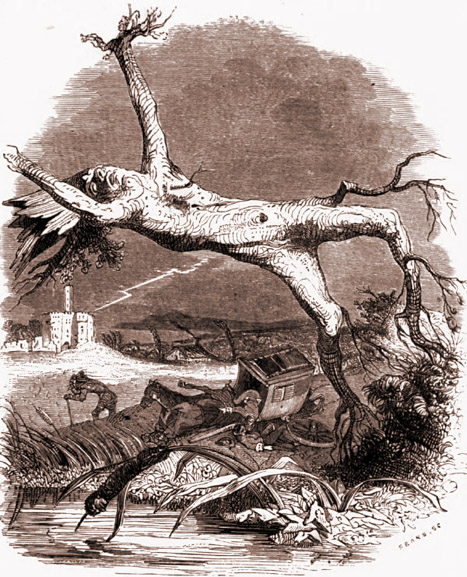 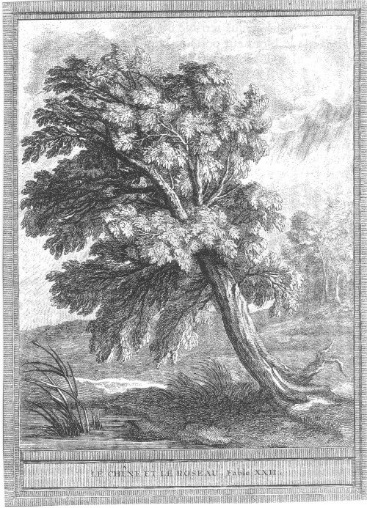 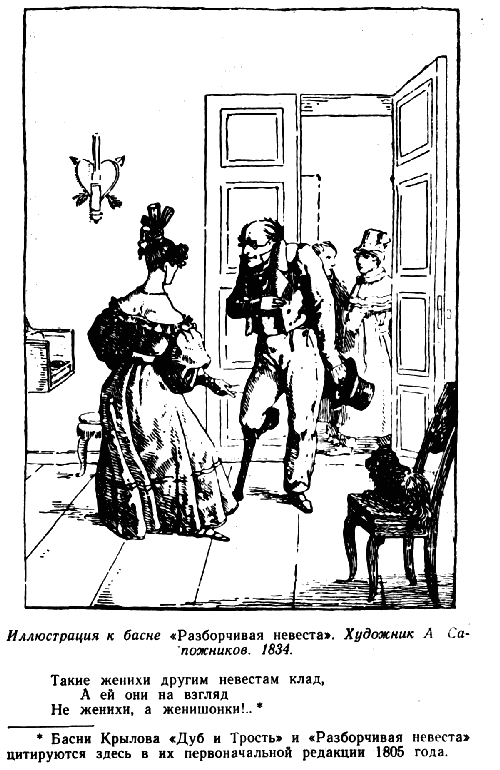 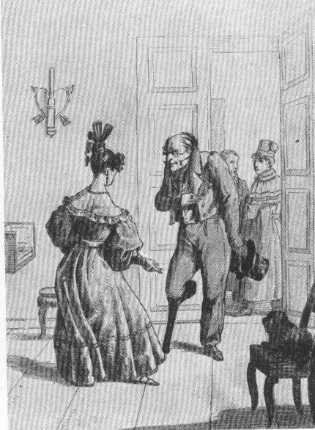 Дуб и Трость
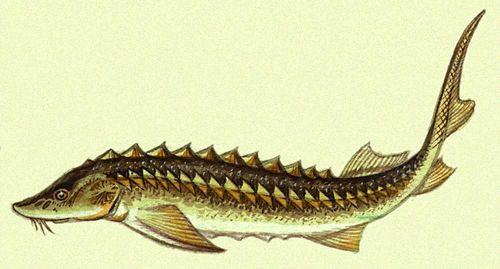 60 00000
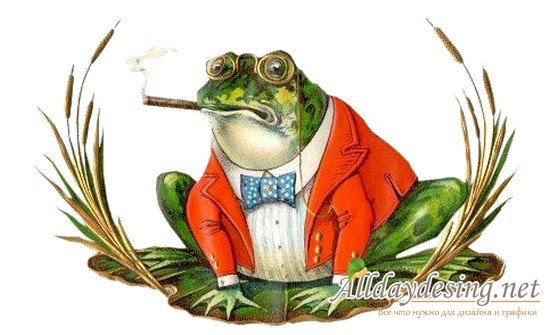 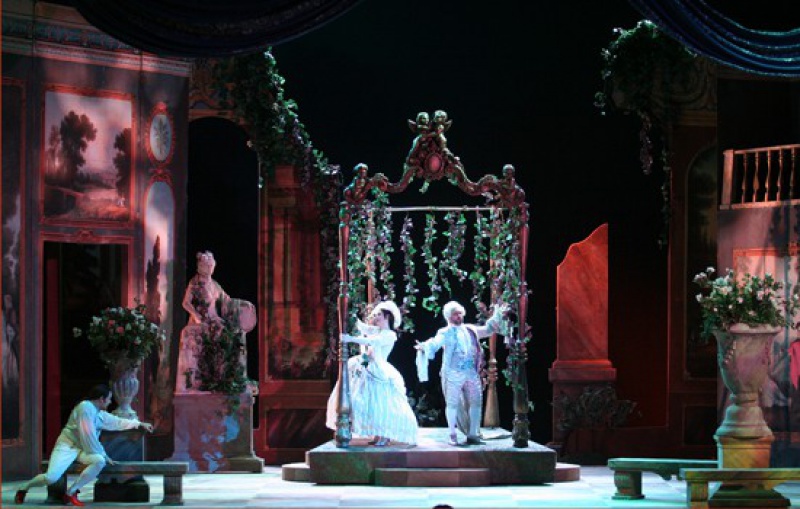 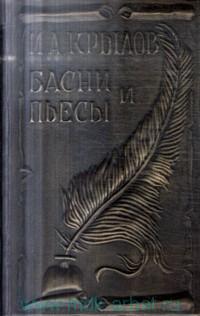 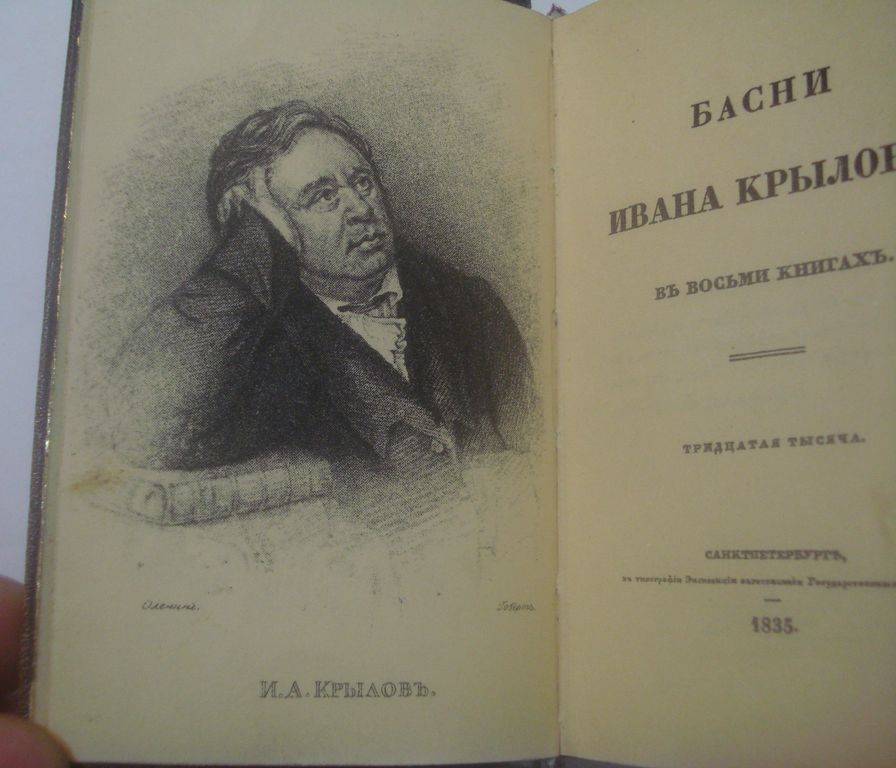 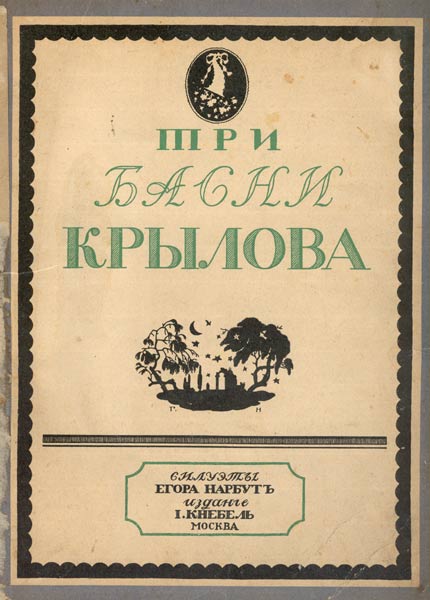 Басни Крылова – «книга мудрости самого народа». Н.В.Гоголь
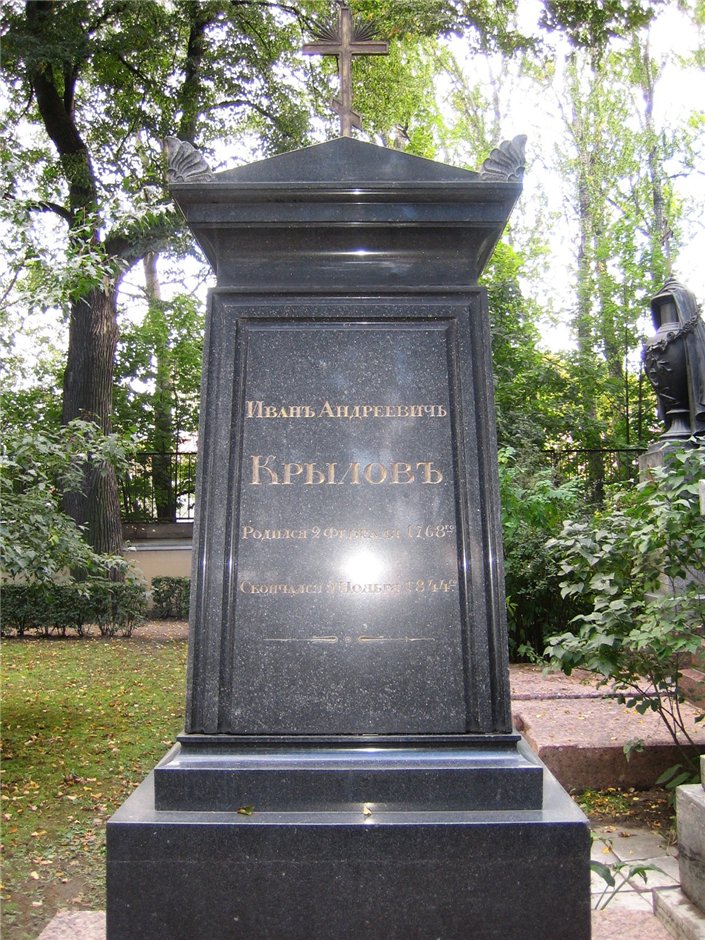 Похоронен Иван Андреевич в Петербурге, на Тихвинском кладбище Александро-Невской лавры.